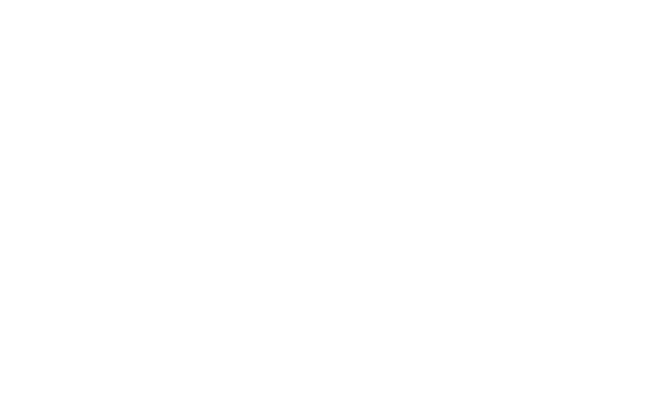 Transit Oriented Development Advisory Group
Project Update 08/17/20
Proposed BRT Improvements
32 station pairs 
(reviewing 28th and 90th)
17 clean fuel articulated buses
Three roundabouts
RideBRT.com
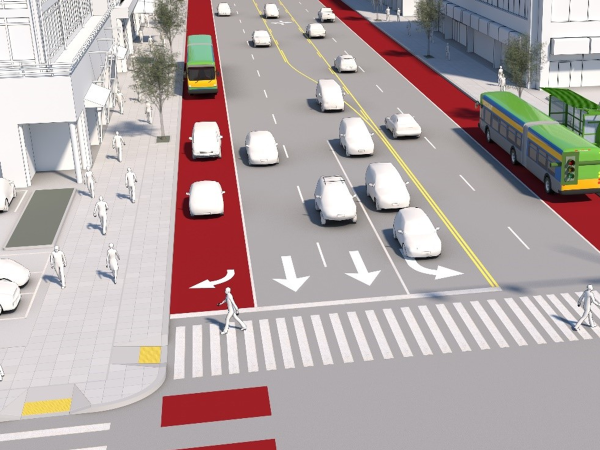 RideBRT.com
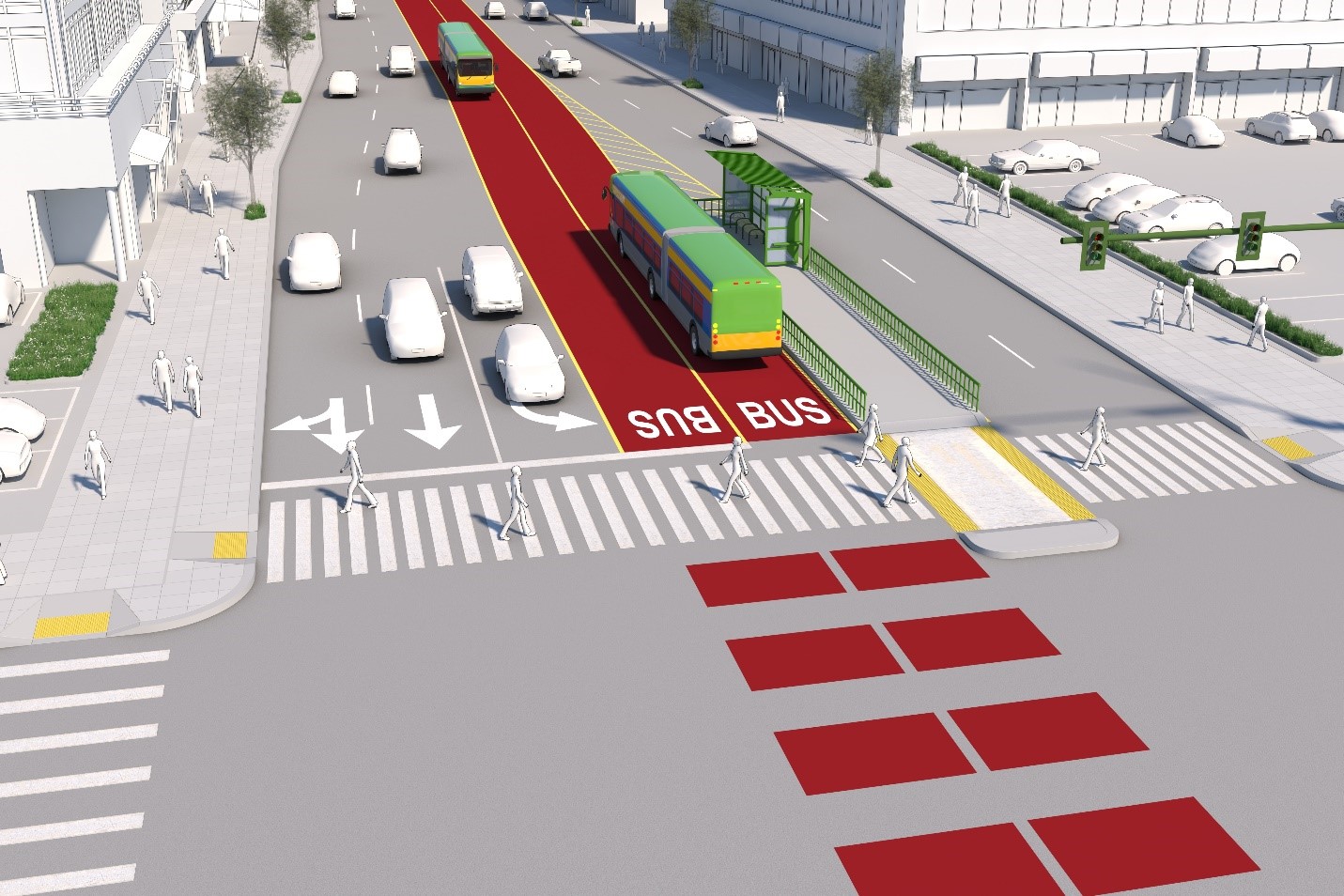 Pedestrian Safety and Intersection Changes
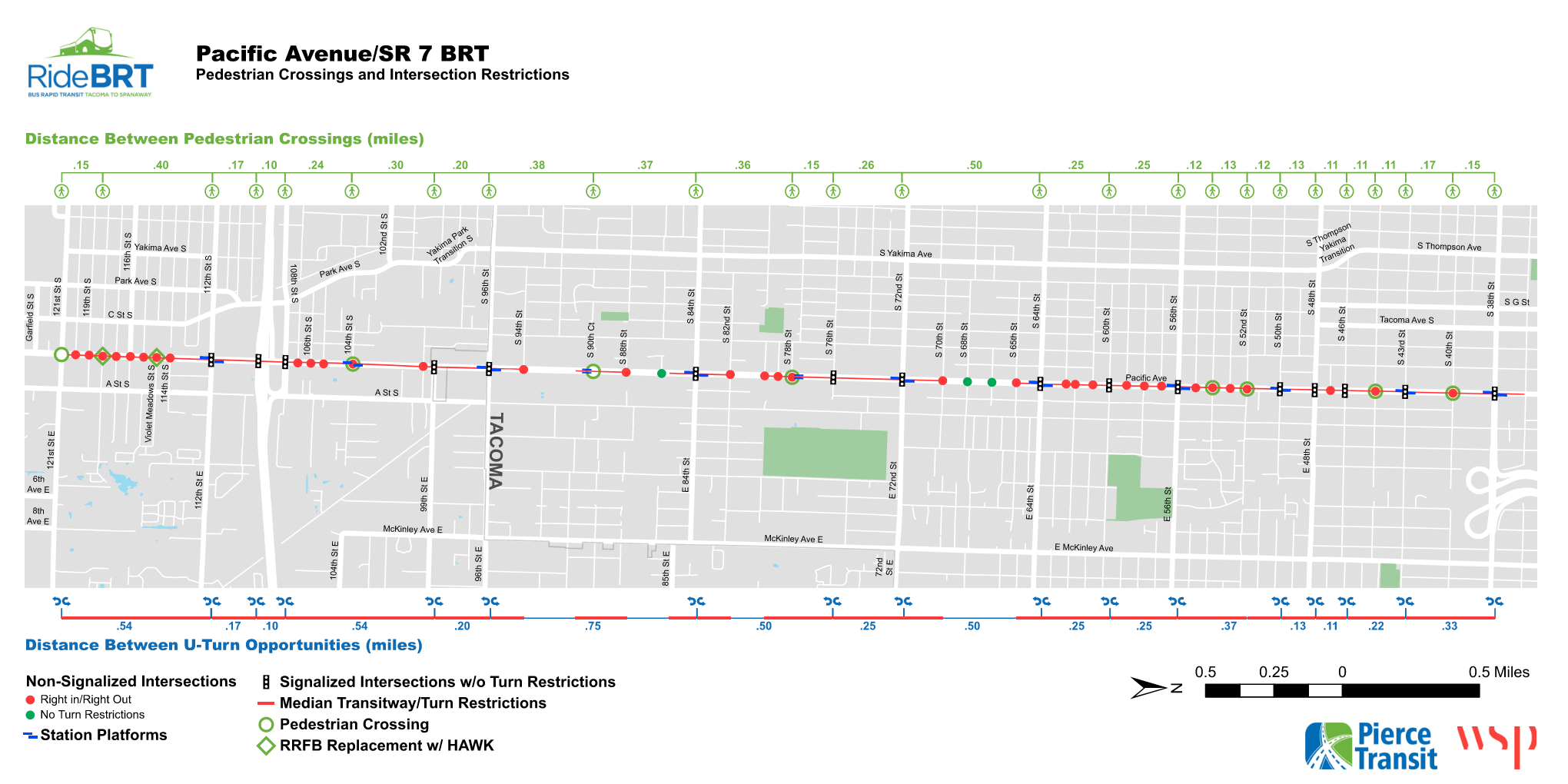 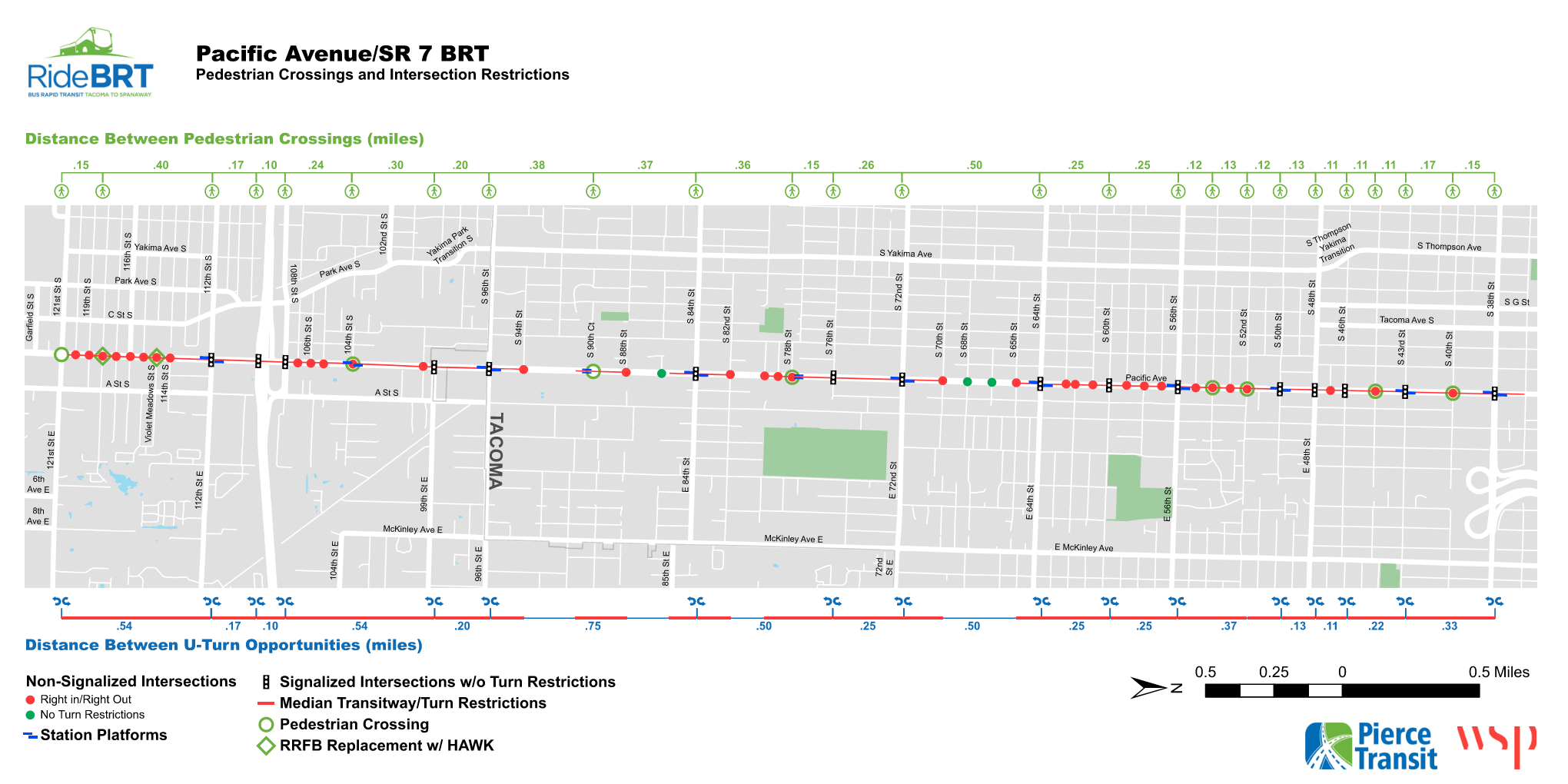 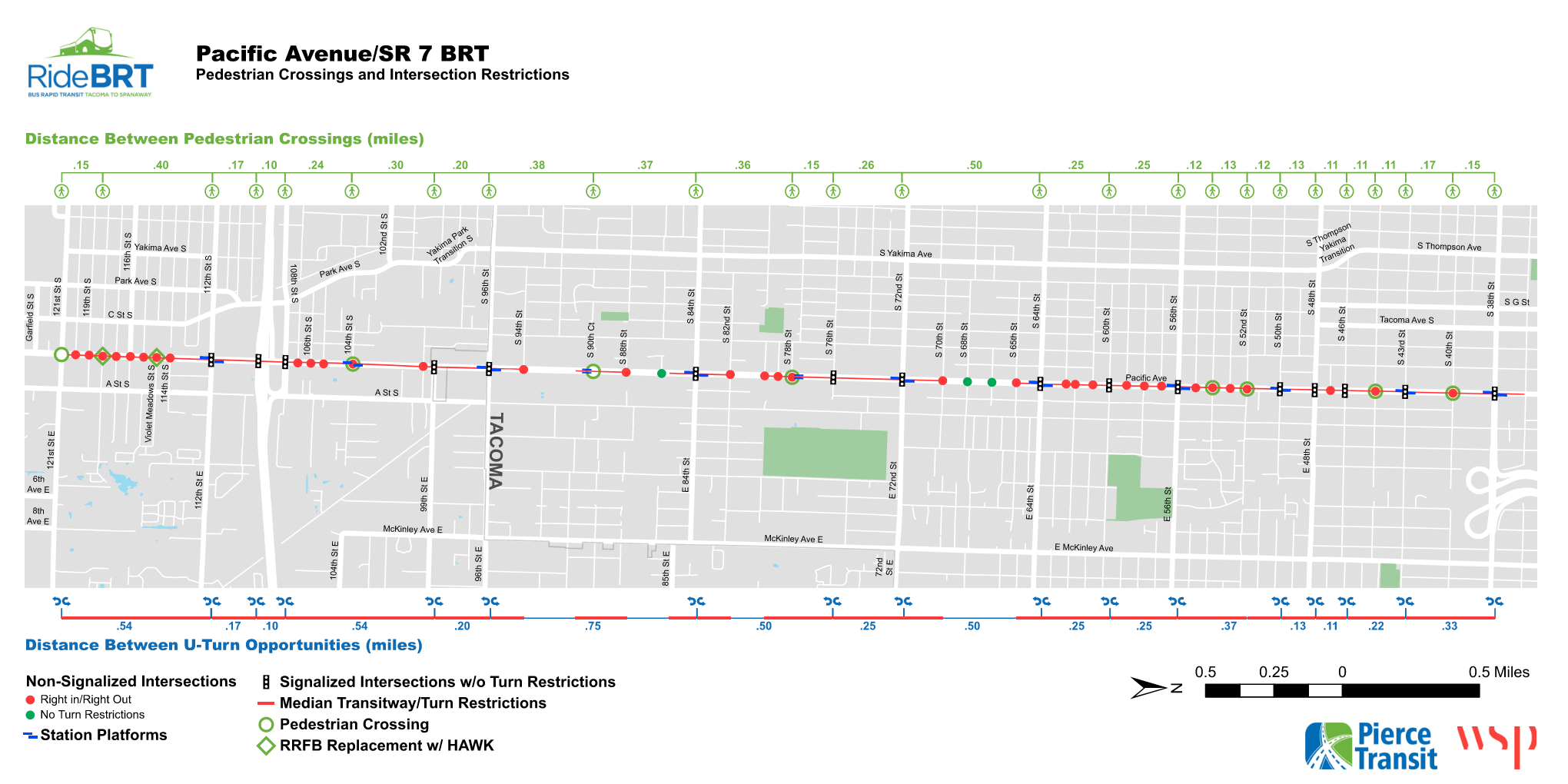 RideBRT.com
Median Queue Jumps
Queue jumps proposed intersection to reduce widening

Currently analyzing 38th, 56th, 72nd, and 112th
RideBRT.com
Median Queue Jump at 56th
RideBRT.com
Median Queue Jump at 72nd
RideBRT.com
Station Design
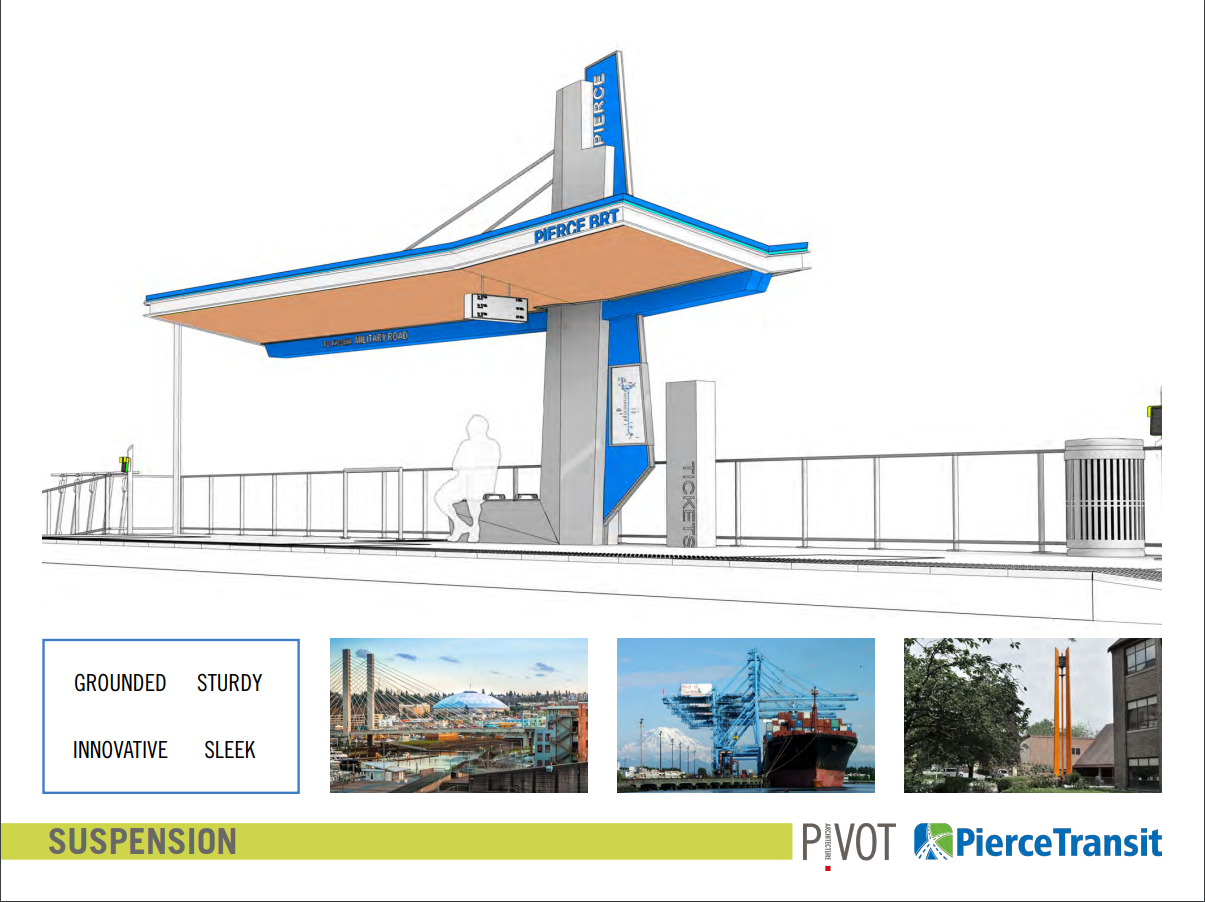 RideBRT.com
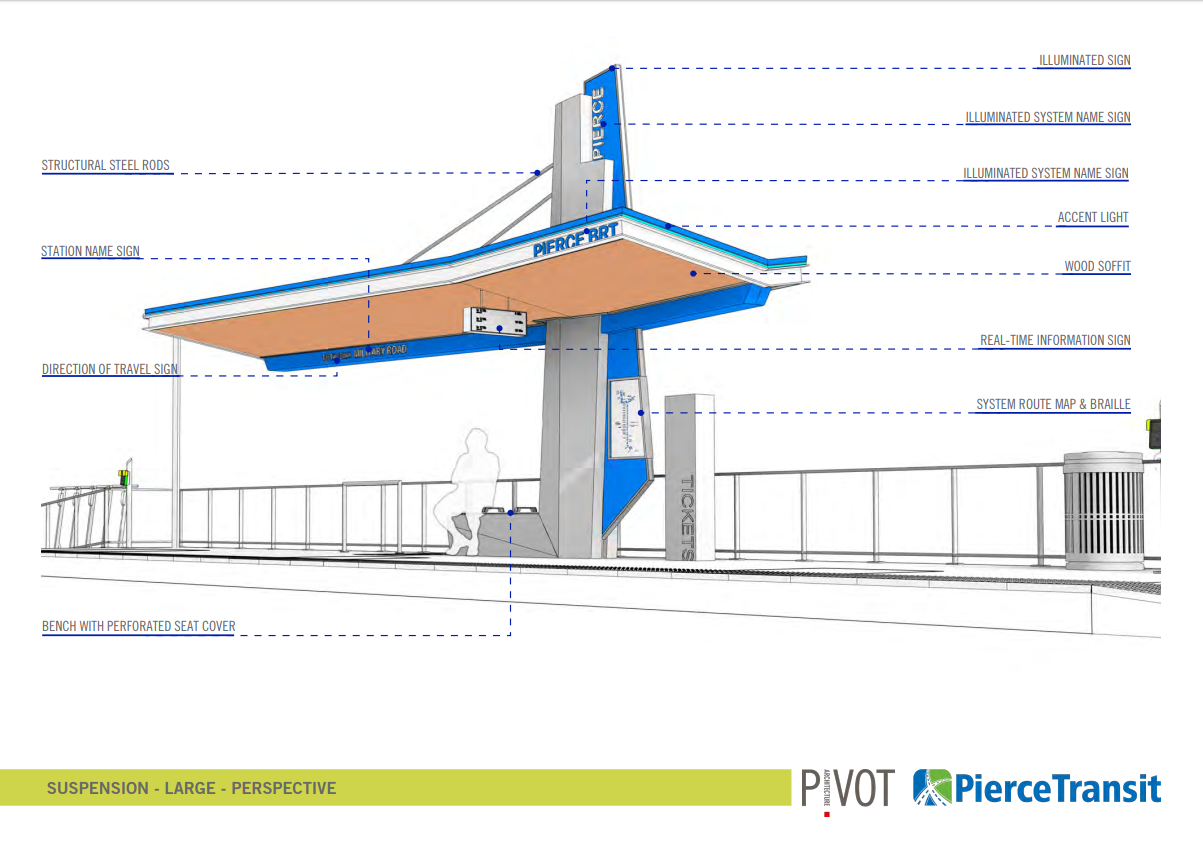 RideBRT.com
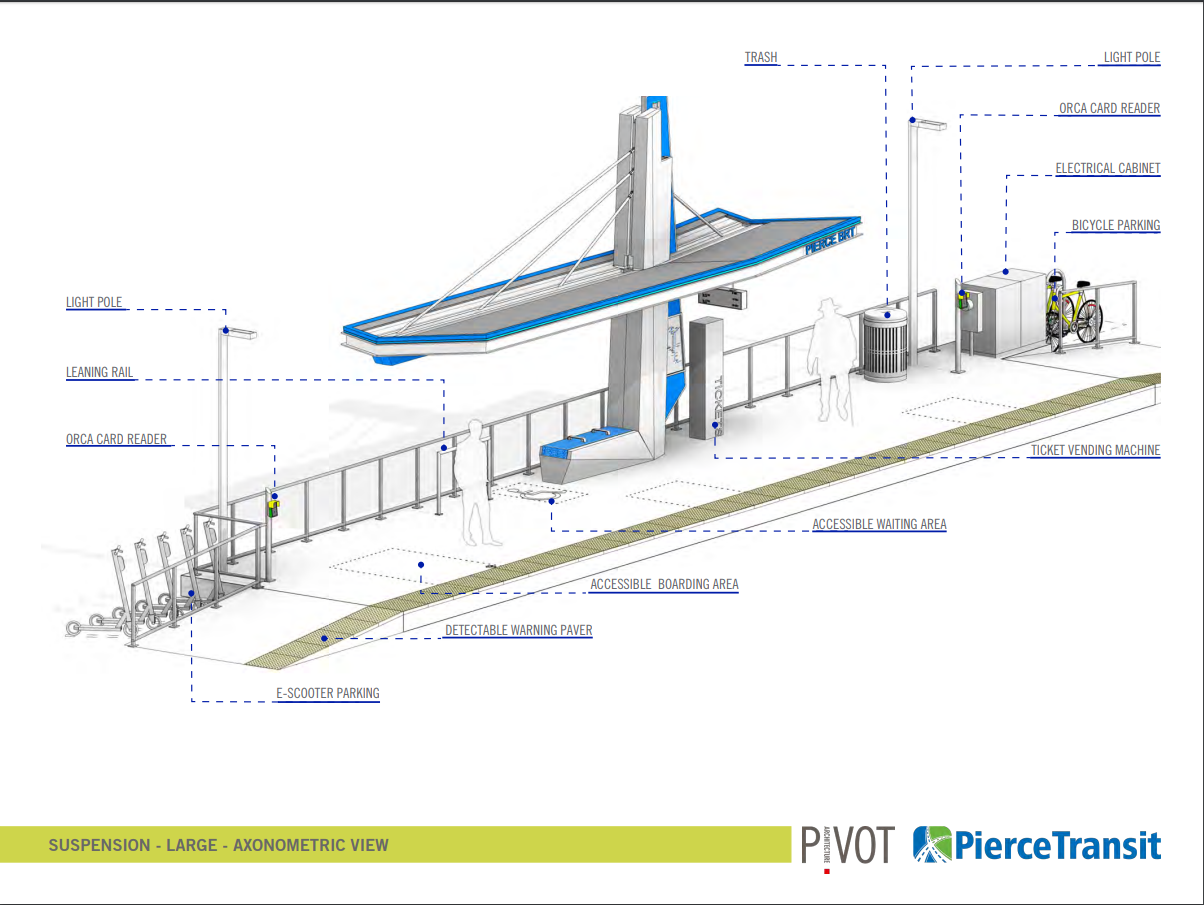 RideBRT.com
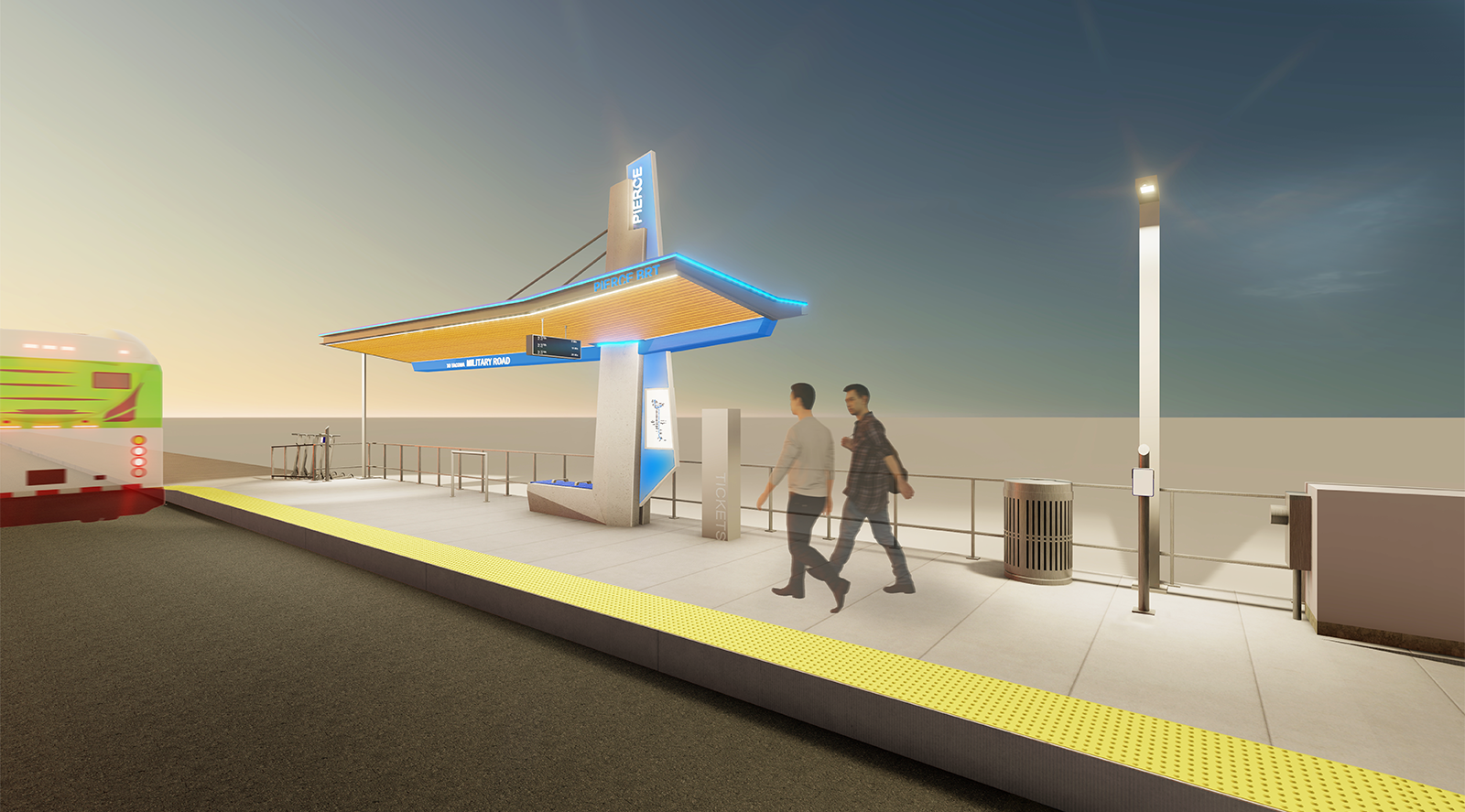 STATIONS - SUSPENSION
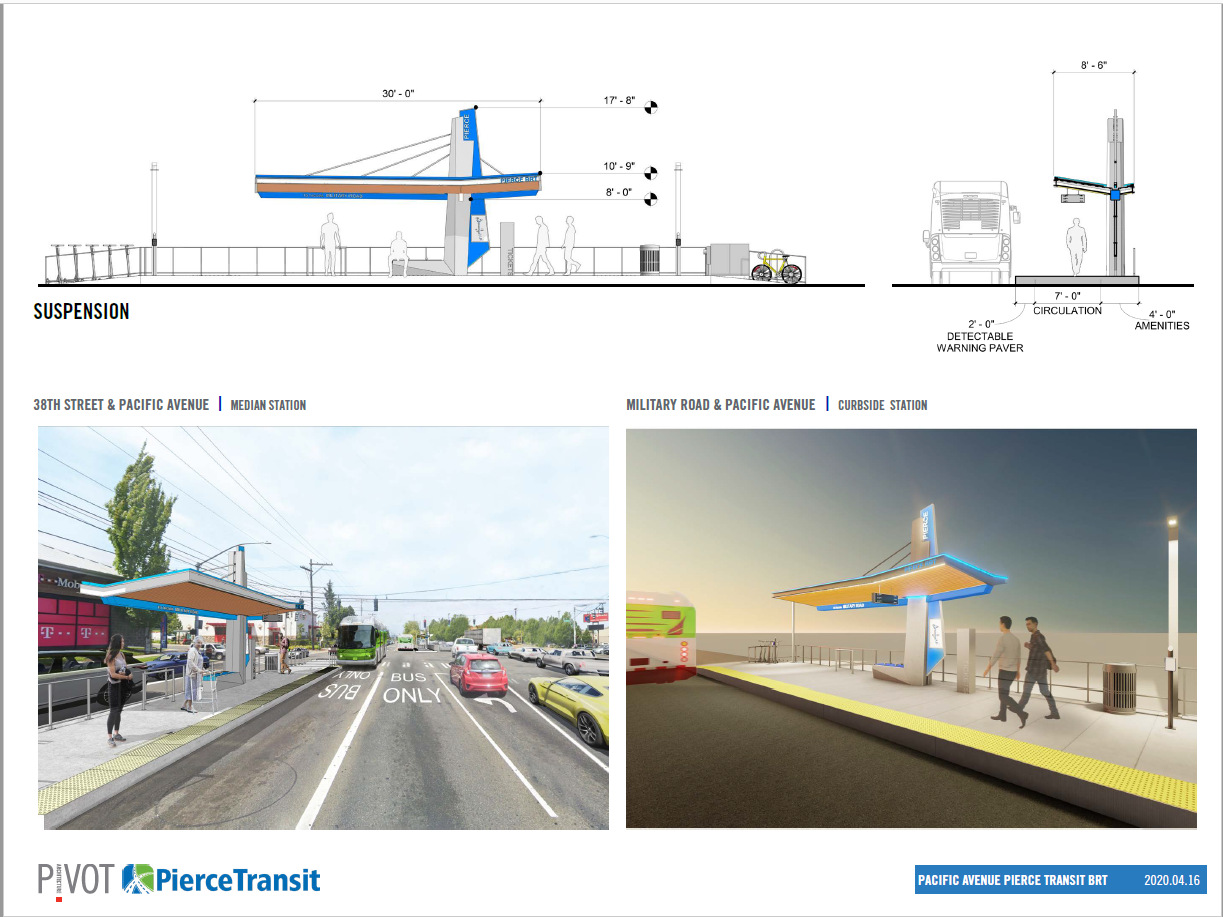 RideBRT.com
BRT Branding
System name and branding are being supported by marketing firm GreenRubino, who helped name Sound Transit’s Link light rail and Stride BRT systems. 

Three system names have made it through internal and legal review. We plan to present these to our Board in August, with selection in September. 

Business sponsors for naming rights to both our initial BRT line as well as BRT stations are currently being pursued.
RideBRT.com
Conceptual Construction Phasing Plan
CONCEPT FOR PARTNER REVIEW
RideBRT.com
Public Outreach Update
Launched virtual open house with fully translated sites in Spanish and      Vietnamese (visit RideBRT.com)

Statistics from analytics and survey results:
1,200 sessions averaging 3.5 minutes

Largest number of viewers originate from Tacoma

Received 167 comments on station design

Top station design features: 
1) real-time arrival, 2) safety enhancements, 3) weather screening

Top bus features: 
1) stability poles for standing, 2) bike space, 3) adjustable air conditioning vents
RideBRT.com
Public Outreach Update
Virtual Zoom Open House 
August 27 – 5:00 pm  to 6:30 pm
Recorded for future viewing
RideBRT.com
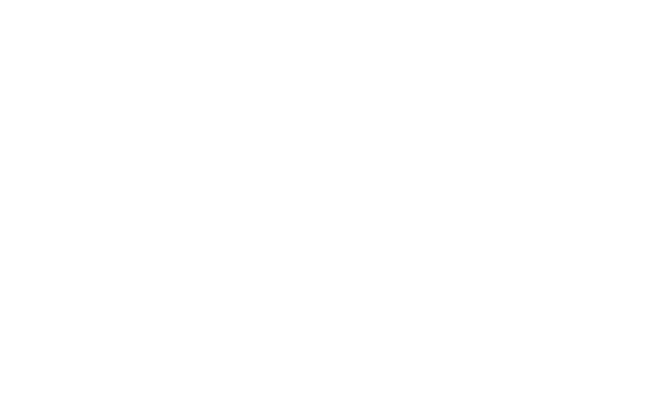